PASA Getting Ready: What Special Education Administrators Need to Know about PASA DLM Participation and 1% Compliance Requirements
2024-25
8/14/2024
1
[Speaker Notes: Welcome to the 2024-25 PASA Getting Ready: What Special Education Administrators Need to Know about PASA DLM Participation and 1% Compliance Requirements.]
Welcome Special Education Administrator/ PASA Assessment Coordinator (AC)
This presentation is designed to provide a high-level overview of important tasks for the Special Education Administrator/PASA AC. 
Please reference the links to additional resources embedded throughout the presentation for more information and full training requirements.
[Speaker Notes: This presentation is designed to provide a high-level overview of important tasks for the special education administrator or PASA AC.  Note that this is just one of a series of required trainings for the PASA AC.  The full training requirements will be included in a link provided later in the presentation.  
Also, at the end of each section, links to additional information and resources will be provided.]
TRAINING TOPICS
WHAT’S NEW THIS YEAR?
WHO ARE THE STUDENTS THAT QUALIFY FOR THE PASA DLM?
WHAT IS MY ROLE AS THE PASA AC?
HOW SHOULD LEAS ADDRESS STATE ASSESSMENT PARTICIPATION REQUIRMENTS?
WHERE DO I FIND MORE INFORMATION?
[Speaker Notes: Topics include: what’s new this year?
Who are the students that qualify for the PASA DLM?
What is my role as the PASA AC?
How should LEAs address state assessment participation requirements? And
Where do I find more information?]
What’s New for 24-25….
2023-24
2024-25
Science tested in grades 4,8,11
RTAT ‘Lessons Learned’ Module
Required data management training modules for ACs
BSE oversight and monitoring to address 1% and 95% compliance
Science tested in grades 5,8,11
RTAT ‘PASA Eligibility’  Module
Data Management Padlet resource
Increased oversight and monitoring for LEAs who do not meet 1% and 95% targets
8/14/2024
4
[Speaker Notes: New for 2025: Science will now be tested in grade 5 instead of 4.  This goes for the PASA and PSSA.
The required test administrator training modules in DLM include a module on ‘PASA Eligibiliy’.  This replaces the previous module called Lessons Learned.
The required data mangagment training for ACs has been replaced with a data management padlet resource.  We’ll provide more information on that in the subsequent slides.
Lastly, the BSE will be increasing oversight and monitoring for LEAs who do not meet the 1% and 95% state assessment participation targets.]
WHO ARE THE STUDENTS?
PASA DLM Eligibility 
Decision-Making
[Speaker Notes: The first section of the training will touch on the characteristics of students who qualify to take the PASA DLM.]
PASA Eligibility Criteria
PASA Eligibility Criteria: Decision-Making Companion Tool is the resource that IEP teams are required to use when determining eligibility for participation in the PASA.  
PASA Eligibility Criteria is available on the PDE website.
Coming Soon…A Quick PASA Eligibility Criteria Video
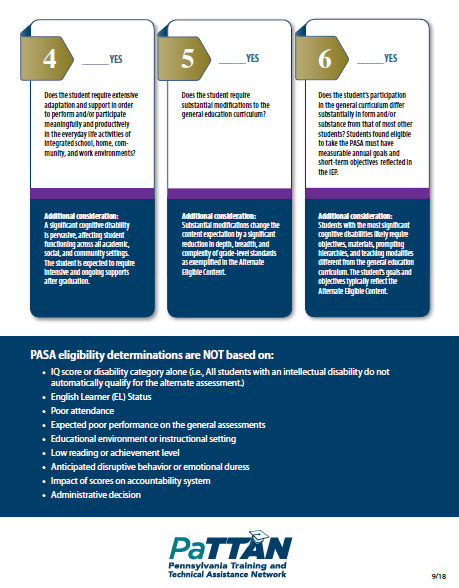 8/14/2024
6
[Speaker Notes: The six criteria are included in the publication “PASA Eligibility Criteria Decision-Making Companion Tool”.  This is the document that teams MUST use when determining eligibility.  A link to this tool is provided on this slide, and it is also available for order free of charge through PaTTAN.

Since a PASA Eligibility module has been added to the RTAT this year, we will not go in depth to explain each of the criteria in this training.  Rather, the next few slides will serve as key point reminders. 
In addition to the RTAT training, A short video to outline the PASA eligibility criteria will be released soon and housed on the BSE PASA page.  This training video is less than 10 minutes long, so it’s a great overview to provide to teachers, parents, and all stakeholders to better understand the state criteria.]
PASA Eligibility: What does the data say?
IEP teams must review each of the state’s 6 criteria and use student data to support their answer to each of the questions. 
The decision must be reviewed and properly documented in section IV of the IEP annually.
The IEP team cannot override the state defined criteria.
8/14/2024
7
[Speaker Notes: While the state eligibility criteria has not changed, BSE is really focusing on the data associated with PASA eligibility decisions.  IEP teams must review each of the 6 criteria and document data to support their answer to each of the 6 questions.  
The decision must be reviewed and properly documented in section IV of the IEP annually.
It’s important to remember the IEP team’s role in the decision. The IEP team cannot override the state defined criteria.  Rather, they must use student data to determine if the student meets each of the 6 criteira.]
PASA Eligibility Key Data Points
8/14/2024
8
[Speaker Notes: This slide highlights some of the key characteristics of a student who qualifies for the PASA and the types of evidence you would expect to see documented for the student. Please refer to the IEP companion Tool and the PASA Eligibility training for full information and explanation.]
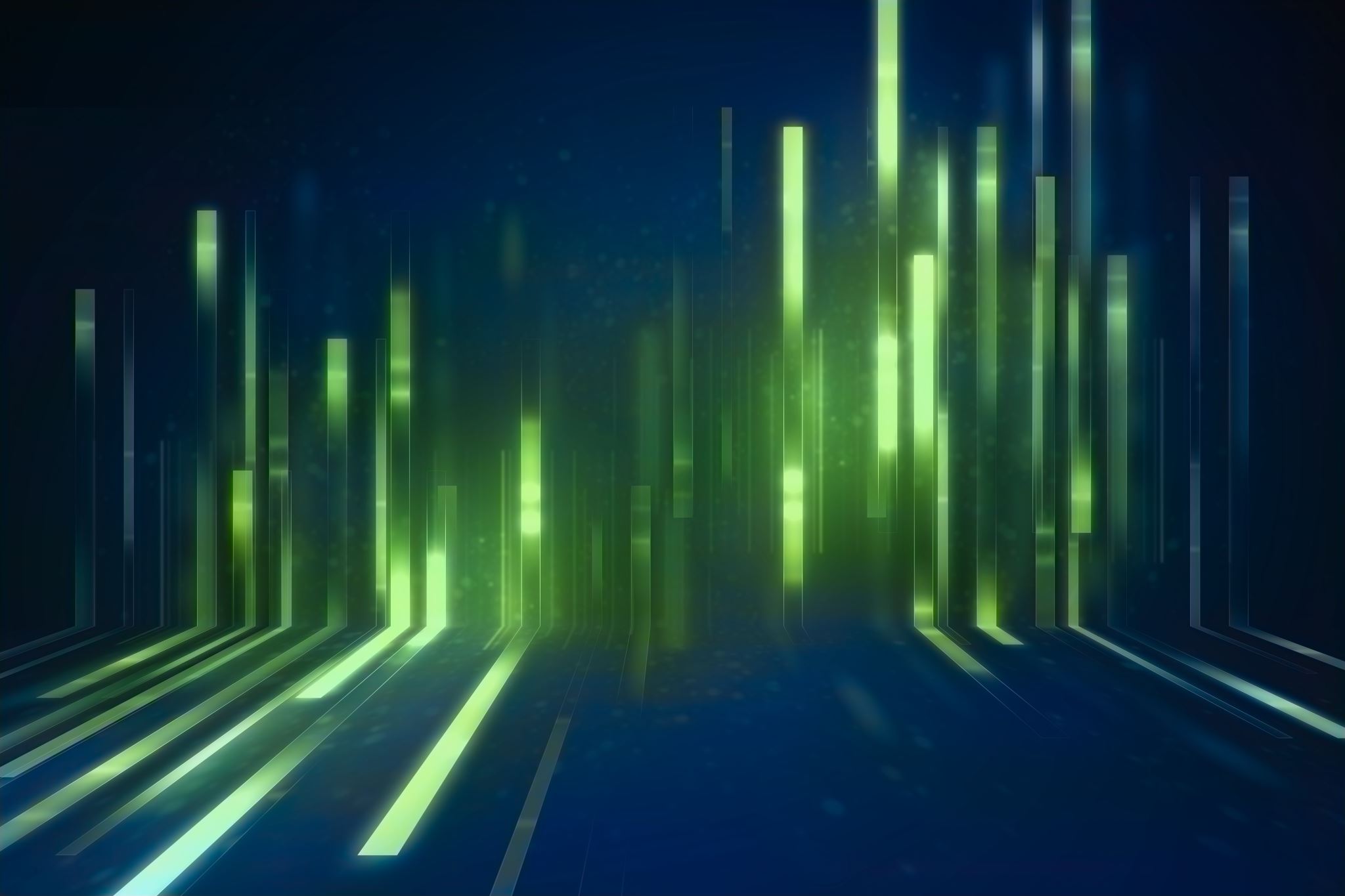 PASA Eligibility FAQs
8/14/2024
9
[Speaker Notes: Some commonly asked questions on PASA eligibility include:
Should all my students in a life skills class qualify for the PASA?  No.  Remember, not all students in a particular type of class or service will qualify.  The student must meet all 6 criteria to qualify.

I have a student who no longer qualifies for the PASA DLM in 11th grade.  Does this mean we need to change her course placement into ‘Keystone Trigger’ courses?  No.  While most students take the keystone exams at the end of a trigger course, state assessment participation does not directly correlate to a class placement or course title for all students.]
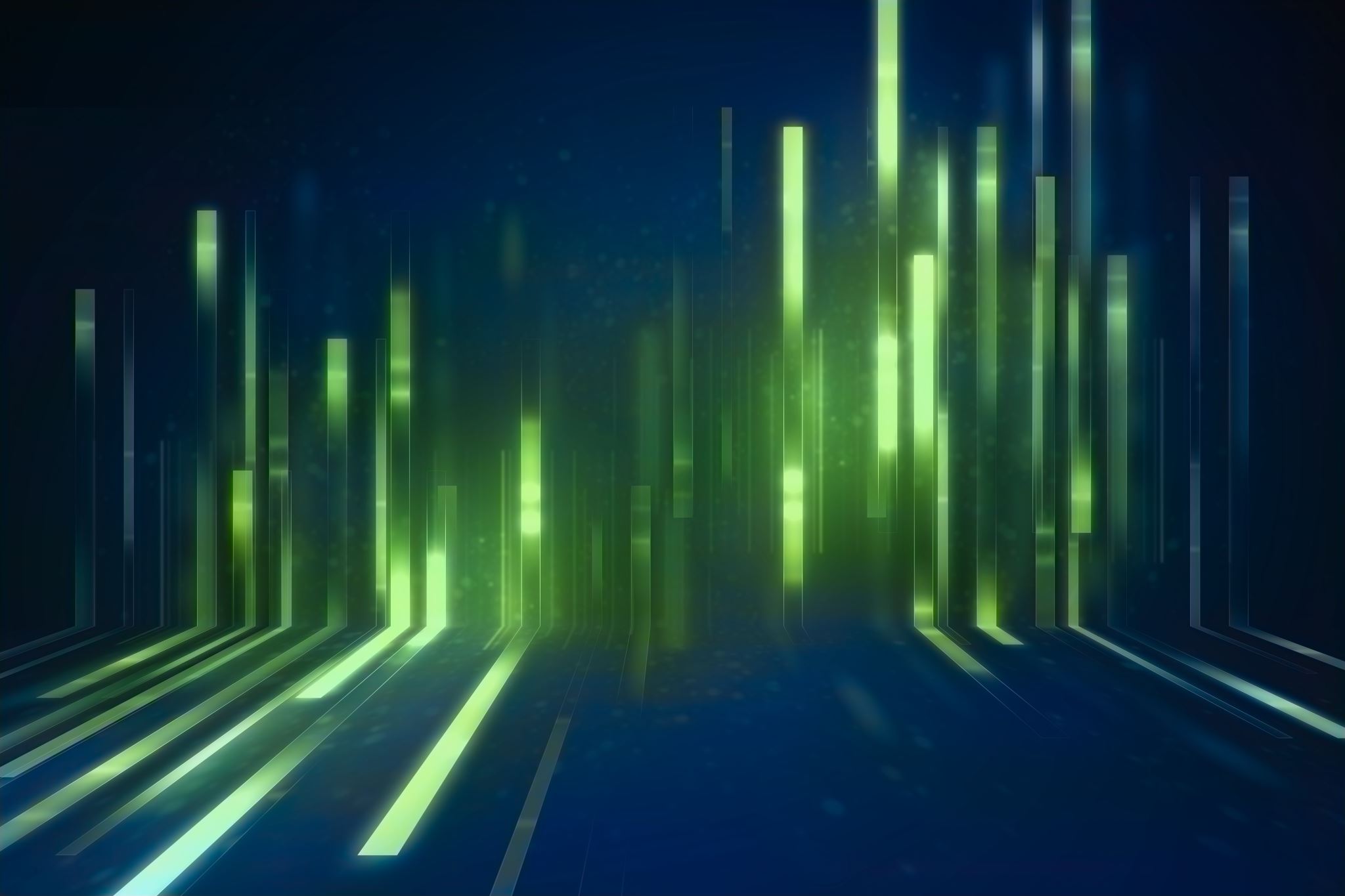 PASA Eligibility FAQs continued
8/14/2024
10
[Speaker Notes: Next question:  I have a student with an IQ above 63 and adaptive behavior skills in the average range.  Do they qualify?  Likely not.  These data points should lead the IEP team to review the decision using data to support all 6 criteria. 
Should all students who qualify for the PASA DLM have their instruction aligned to the DLM Essential Elements?  Yes.  It is expected that all student who take the PASA DLM are instructed using the Ees a their standards-aligned instruction.  
The Essential Elements replace PA’s Alternate Eligible Content or AEC which is referenced in the tool.]
Need More Information?
PA DLM Instruction and Assessment Resource Padlet
Pennsylvania Alternate System of Assessment (PASA)
Resources for Families of Students with Significant Cognitive Disabilities (pa.gov)
PaTTAN - (PASA): Answers to Questions Frequently Asked by Families
8/14/2024
11
[Speaker Notes: This slide provides some important links to resources.  The first is the new PA DLM Instruction and Assessment Resource Padlet that replaces the previous hub.  
The next link is the BSE Assessment PASA page where this training and other resources are housed.  
The third link is a resource page on the BSE site for parents and families.  On this page, you can access an FAQ for parents.  This is helpful for IEP teams when reviewing the criteria and determining eligibility.]
WHAT IS MY ROLE AS THE PASA AC?
PASA Assessment Coordinator Requirements
[Speaker Notes: This section provides information for the PASA Assessment Coordinator or PASA AC.]
PASA ASSESSMENT COORDINATOR (AC)
PASA AC Role and Responsibilities
Point of contact on behalf of the LEA to the state and vendor
Receives communications from the PA Alternate Assessment team (alternateassessment@pattankop.net) 
Ensures all PASA eligible students are accurately enrolled and assessed in the DLM Kite Portal
Enters ‘special circumstance codes’ in the Kite portal for non-assessed students
[Speaker Notes: The PASA AC has an important role in the testing process.  They serve as the point of contact on behalf of the LEA to the state and/or vendor.  
They receive communications from the PA Alternate Assessment team. 
The PASA AC ensures all eligible students are accurately enrolled and assessed in the DLM Kite Portal.
They also enter special circumstance codes for eligible students who are not able to participate.]
PASA AC
A Special Education Administrator must be included with the PASA AC role.
More than one PASA AC may be assigned in the Kite Portal.
If your LEA/Service Provider has an individual other than the Special Ed Administrator (e.g., Lead Teacher, Administrative Assistant) currently serving as a PASA AC, they can remain.  However, a Special Education Administrator must be added as well.
PASA AC (Assessment Coordinator) and DTC (District Test Coordinator) are the same (terminology is interchangeable between PA and the DLM roles). 
Contact alternateassessment@pattankop.net immediately if the assigned PASA AC has been updated for your entity this year.
8/14/2024
14
[Speaker Notes: A Special Education Administrator must be included with the PASA AC role.
More than one PASA AC may be assigned in the Kite Portal.
If your LEA/Service Provider has an individual other than the Special Ed Administrator (e.g., Lead Teacher, Administrative Assistant) currently serving as a PASA AC, they can remain.  However, a Special Education Administrator must be added as well.
PASA AC (Assessment Coordinator) and DTC (District Test Coordinator) are the same (terminology is interchangeable between PA and the DLM roles). 
Contact alternateassessment@pattankop.net immediately if the assigned PASA AC has been updated for your entity this year.]
Important Dates
2024-25 PASA DLM Instruction and Assessment Calendar (dynamiclearningmaps.org)
Refer to the calendar link above for 
full details and timelines on required
training, enrollment, and test 
administration.
8/14/2024
15
[Speaker Notes: This slide provides some important dates for this year.  Please see the link for the full calendar of all required training and activities.]
Required RTAT
What is the RTAT?
Required Test Administrator Training
All assessors and at least one PASA AC from each entity must complete the RTAT annually
Returning users will complete a ‘refresher’ course
4 Modules (abbreviated versions for returning users) including a post test must be completed with 80% accuracy or higher 
Asynchronous format
New for 2024-25: A PASA Eligibility Module is included as one of the required 4 modules for all users.
8/14/2024
16
[Speaker Notes: As a PASA AC, you will often hear about the RTAT, or the required test administrator training through DLM.  All assessors and at least one PASA AC from each entity must complete this training annually.  
Returning users will complete an abbreviated refreshed course. 
Both the new and returning RTAT contains 4 modules.  A post test must be completed with 80% or higher accuracy for each module.  
The RTAT modules are asynchronous and independently accessed. 
As mentioned earlier, a new module is included this year in the RTAT that focuses specifically on PASA Eligibility.]
Data Management for PASA ACs
The required Data Management training modules for PASA ACs have been replaced with guidance in a Data Management Padlet this year.
PASA ACs should reach out to the PA helpdesk for additional support with enrolling, rostering, or managing test administration data after reviewing the steps in the Data Management Padlet. For additional assistance, e-mail alternateassessment@pattankop.net
8/14/2024
17
[Speaker Notes: New for 2025:  The required data management training for PASA ACs has been replaced with a Padlet.  PASA ACs should bookmark this link as you will likely need to visit the padlet for step by step instructions on how to enroll and roster your students. 
If after reviewing the guidance in the padlet, you still need additional support you can always reach out to the PA helpdesk.]
Need More Information…
PA DLM Data Management for ACs
PA DLM FAQs
8/14/2024
18
[Speaker Notes: The link to the new data management padlet is again provided here.  In addition, there is a link to the PA DLM FAQ document.]
HOW SHOULD LEAS ADDRESS STATE ASSESSMENT PARTICIPATION REQUIREMENTS?
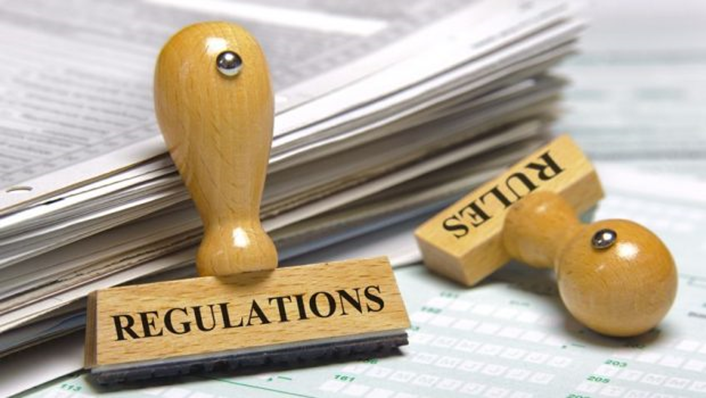 District and Charter Special Education
Administrators
[Speaker Notes: This section is specific for LEA district and charter Special Education Administrators.  However, other special education administrators should be aware of the 1% compliance requirements, as they need to work with their students’ home LEAs to ensure compliance.]
Understanding the Participation Rates
95% Participation Rate
1% Threshold
PA must improve the overall participation rate of students with disabilities in statewide assessment (PSSA, Keystone, and PASA DLM)
PA must ensure that no more than 1% of total tested students are assessed on an alternate assessment (PASA DLM)
[Speaker Notes: This slide illustrates the 2 target goals in regard to statewide assessment participation.  
We must improve or increase the participation rate of students with disabilities who participate in statewide assessment, as PA does not currently meet the federally required 95% participation rate.  This includes participation in the PSSA, Keystone, and PASA combined. 

PA must also decrease the number of students participating in the PASA to no more than 1%, in order to gain compliance with the federally mandated 1% threshold.]
PA Tiered System of LEA 1% Oversight & Monitoring
8/14/2024
21
[Speaker Notes: This graphic represents the  tiered system of oversight and monitoring procedures PA enforces with LEAs to address the 1% threshold requirements.  We will review each of the tiers and the new process for LEAs to submit required information to BSE according to the tier they are in.]
How Does The Process Work?
ALL LEAs (school districts, charter schools) will receive 2 separate email notifications from BSE in September
Email #1 - 2024 data (1% and 95%) and the LEA’s identified tier level
Email #2 – personalized link to submit the required justification 
The emails will be sent to the Special Education Administrator on file.  (Reminder to update by e-mailing alternateassessment@pattankop.net if there has been a change this year for your LEA)
8/14/2024
22
[Speaker Notes: All LEAs will receive 2 separate emails in September.  The first will contain the LEAs 2024 tested data and their identified tier level.
The second will contain the personalized link to submit the required justification information. 
These emails are sent to the special education administrator on file so it’s important to let us know if there has been an update for your assigned special education administrator this year.]
Tier Identification Email #1
The first email will provide the LEA with 2024 tested data and the LEA’s identified tier:
1% participation rate (the percentage of students who participated in the PASA DLM in 2024)
95% participation rate (the percentage of students with disabilities who participated in all statewide assessment including PSSA, Keystone Exams, and PASA DLM in 2024)
This email will come from: alternateassessment@pattankop.net on September 19, 2024
8/14/2024
23
[Speaker Notes: The first email will arrive on September 19th and it will come from the PA helpdesk account.  It will contain the LEA’s 2024 1% and 95% participation rates.  LEAs should review this data before submitting their justification information.]
Tier Identification Form
Pennsylvania Alternate System of Assessment (PASA) and the 1% Threshold Justification: Tiered System of Compliance Monitoring
The form will include all tier questions.
The LEA should review the questions relevant to their identified tier to prepare for electronic submission of required responses. 
ESSA 1.0 Percent Threshold Justification Requirements (pa.gov)
8/14/2024
24
[Speaker Notes: The questions that will appear on your 1% survey link are included in a form housed on the BSE website.  A link to the form is included on this slide.  LEAs should download this form and prepare responses to the questions relevant to their tier level before submitting the electronic survey.]
Tier Identification Email #2
The second email will include the LEA’s personalized link to submit electronic responses
The link will automatically direct the LEA to the required questions for their identified tier.
This email will come from: lihampe@pa.gov via ‘surveymonkey’ on September 24, 2024.
8/14/2024
25
[Speaker Notes: The second email will include the LEA’s personalized survey link to submit electronic responses.  Do not forward or share this link, as it is personalized to your LEA.  If you cannot find the email, please reach out to the alternate assessment team to have it re-sent.  
The link will automatically direct the LEA to the required questions for their identified tier.  For example, if you are a tier 1, you will only see the tier 1 questions from the form on your survey.  If you are a tier 2, all the questions on the form will be required on the survey submission. 
This email will come from: lihampe@pa.gov via ‘surveymonkey’ on September 24, 2024.

Be sure your firewall allows an email from ‘surveymonkey’ to enter.]
Tier 1
Tier 1 LEAs (Universal) must submit their demographic information and anticipated 2025 PASA percentage rate.  Those LEAs who exceeded last year and/or will exceed this year are required to also answer a series of justification questions via the survey link.
8/14/2024
26
[Speaker Notes: Tier 1 LEAs (Universal) must submit their demographic information and anticipated 2025 PASA percentage rate.  Those LEAs who exceeded last year and/or will exceed this year are required to also answer a series of justification questions via the survey link.]
Tier 2
Tier 2 LEAs (Targeted) must complete all questions.
New- Any LEA who exceeded the 1% threshold will be identified as Tier 2 this year.
These LEAs may be subject to additional review and/or oversight from BSE.
8/14/2024
27
[Speaker Notes: Tier 2 LEAs must complete all the questions on the form.  This year, the identification for Tier 2 LEAs is being updated.  Any LEA who exceeded the 1% threshold will be a tier 2 and required to answer all questions on the survey.  These LEAs are also subject to additional review and oversight from the BSE.]
Tier 3
Tier 3 LEAs (focused) must complete all survey questions and work directly with BSE on the Intensive Needs Review process.  
This includes the Intensive Needs Review data protocol and submission of IEPs for file review.
Tier 3 LEAs are also subject to additional file review and oversight from BSE.
8/14/2024
28
[Speaker Notes: Tier 3 LEAs must complete all questions and work directly with BSE on the Intensive Needs Review process.  This includes the INR data protocol and submission of IEPs for file review.  These LEAs are also subject to additional file review and oversight from BSE.]
LEA 1% Required Actions Review
View PASA Getting Ready 2024-25. This is a required training per BSE for Special Education Administrators/PASA ACs.
Review the LEA’s designated tier level and 2024 data provided by the BSE emails.
Submit the 1% justification responses via the LEA’s personalized link by October 25, 2024.
Ensure students who no longer qualify are exited from the DLM Kite portal and updated in PIMS.
8/14/2024
29
[Speaker Notes: This slide serves as a review of the actions the LEA must complete. 
First, you must view this webinar.
Second, review the data you receive and your identified tier level from the first email you receive in September.
After review of this information, you must submit the LEA 1% justification through the personalized link by October 25th. 
The primary purpose of the LEA justification submission and required training is to ensure only the students who meet the state criteria are taking the PASA DLM.  If you have students who are no longer eligible based upon the criteria, it is very important to ensure they are updated in PIMS and exited from the DLM Kite portal.]
Need More Information…
1% Compliance Resources
95% Compliance Resources
PASA Eligibility Criteria: Decision Making Companion Tool- PA’s PASA DLM eligibility criteria for IEP teams
 
 
PASA DLM parent and family FAQ- this resource can be helpful to IEP teams when discussing PASA participation with families.  The resource is housed on the PaTTAN website and is available in translated formats.
 
 NCEO Tool #10- Making Decisions about Participation in Alternate Assessment
State Assessment Participation: Why it Matters- PPT slides to address PASA eligibility and 95% participation rates
Developing an Assessment Participation Action Plan: A Tool for District Leaders (NCEO Tool #14) (umn.edu)- this tool may be used as an action plan template for LEAs/schools who are not meeting the 95% participation requirement.  
Resources | NCEO- various customizable templates for schools to convey the importance of state assessment participation to students and stakeholders
Reasons Why Students with Disabilities Should Take State Tests: A Customizable Template for a Flyer for Parents and Families (NCEO Tool #9) (umn.edu)
8/14/2024
30
[Speaker Notes: This slide contains several links to resources on 1% and 95% compliance.]
PA DLM Team
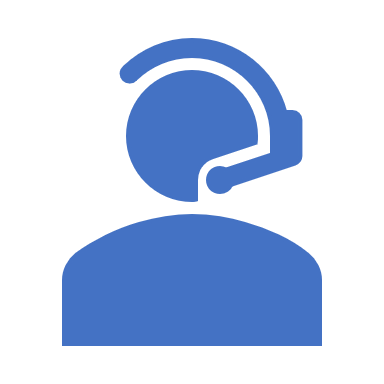 Contact Information
PA DLM SERVICE DESK -alternateassessment@pattankop.net
State Lead - Ms. Lynda Lupp (llupp@pattankop.net)
BSE and Policy - Ms. Lisa Hampe (lihampe@pa.gov)
BSE and Policy - Ms. Lisa Hauswirth (lhauswirth@pa.gov) 
Data and Research - Dr. Audrey Kappel 
Central - *Ms. Tara Russo (trusso@pattan.net)
East - *Ms. Meredith Penner (mpenner@pattan.net), 
Ms. Kim Jenkins (kjenkins@pattan.net), and 
Ms. Bria Hoey (bhoey@pattankop.net)
West - *Dr. Kelley DesLauriers (kdeslauriers@pattanpgh.net) and 
Dr. Amanda Winnor (awinnor@pattanpgh.net)
*Denotes PaTTAN Office Lead
8/14/2024
31
[Speaker Notes: If you have questions or need assistance, please reach out to the PA DLM team.  
Thank you for your participation in this training.]
Contact/Mission
For more information on the (the topic of the presentation) please visit PDE’s website at www.education.pa.gov
8/14/2024
32